Spectrophotométrie
La spectrophotométrie est une technique analytique quantitative qui consiste à mesurer l'absorbance ou la densité optique d'une substance chimique en solution. Plus la substance est concentrée, plus elle absorbe la lumière, dans les limites de la Loi de Beer-Lambert.
 On peut choisir la longueur d'onde de la lumière désirée, la faire passer à travers la solution à analyser puis mesurer la densité optique, l'absorbance ou la transmittance à l'aide d'un spectrophotomètre.
Le spectrophotomètre mesure ainsi l’absorbance (A) d’une solution, c’est-à-dire le logarithme du rapport entre l’intensité de la lumière avant (Io) et après (I) la traversée de l’échantillon. L’absorbance est reliée à la concentration de l’échantillon par la relation de Beer-Lambert :
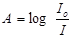 En théorie: si on connaît la valeur de  pour une substance, dans des conditions données, on peut déduire par interpolation la concentration d’une solution par la mesure de l’absorbance correspondante.
En pratique : il est préférable de tracer la courbe d’étalonnage, c’est-à-dire la courbe de l’absorbance en fonction de la concentration (A =f(c)) mesurée pour plusieurs solutions étalon (des solutions dont on connaît très précisément la concentration) et d’en déduire, par interpolation, la concentration des solutions à analyser Lorsqu’on utilise le logiciel Excel pour tracer la courbe, on peut facilement déterminer la concentration en utilisant l’absorbance mesurée et l’équation de la droite déterminée par le logiciel.
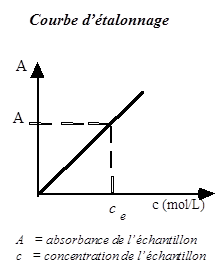 Les composantes principales d’un spectrophotomètre
•	la source lumineuse, différente selon que l’on travaille dans le visible (une lampe au tungstène) ou dans l’UV (généralement, une lampe à la vapeur de deutérium) ;
•	l’analyseur, dont la fonction est de décomposer la lumière en ses différentes longueurs d’onde, qui peut être un prisme, mais plus généralement, un réseau de diffraction ;
•	un puits permettant de placer l’échantillon dans le parcours du faisceau lumineux ;
•	un détecteur qui traduit la puissance lumineuse lui parvenant en signal électrique ;
•	des cellules (ou cuvettes sur le schéma), petites éprouvettes contenant les solutions dont on veut mesurer l’absorption ; ces cellules, en quartz ou en verre, de dimensions très précises, sont introduites dans le puits.
CUVES
Dispersion par un prisme
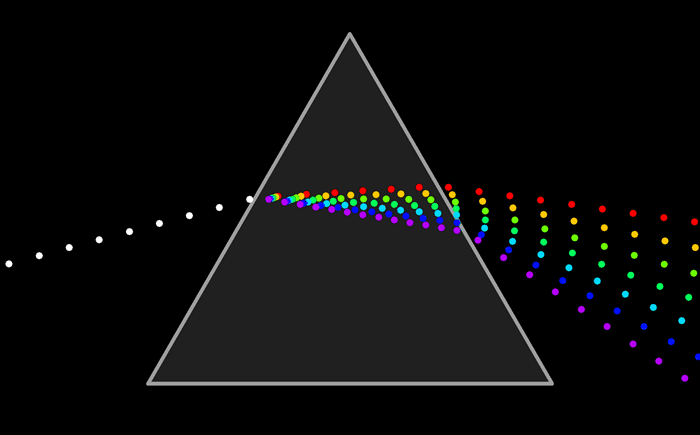 Loi de Beer-lambert
+
principe
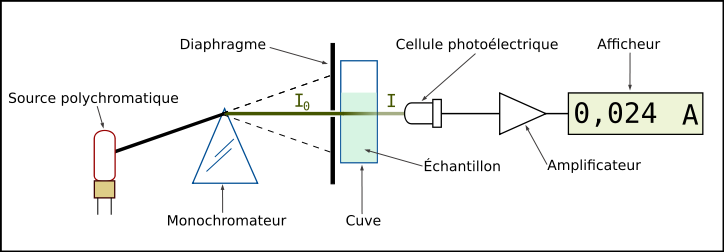 SPECTROMETRIE UV-VISIBLE
SPECTROMETRIE UV-VISIBLE
C-Techniques spectroscopiques
1-SPECTROMETRIE UV-VISIBLE
1-1-Principe du spectrophotomètre et lois générales :
Variations de I, T et A
Etablissement de la gamme :phosphore assimilable
[Speaker Notes: 0]